আজকের পাঠে সবাইকে
স্বাগতম
শ্রেণি : দ্বিতীয়
বিষয় : গণিত
অধ্যায় : 3
পৃষ্ঠা: 33
পাঠ : 2
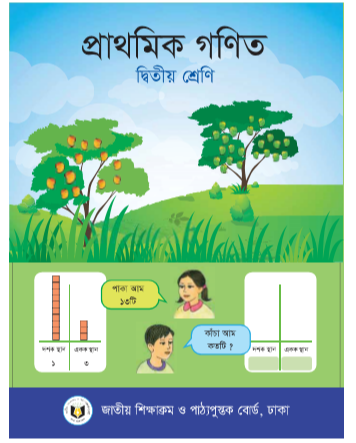 শিখনফল
১০.১.১ উপকরণ ব্যবহার করে বিয়োগ করতে পারবে।
10.2.2 হাতে রেখে দুই অঙ্কের সংখ্যা থেকে অনূর্ধ্ব দুই অঙ্কের 	 	      	সংখ্যার উপরে-নিচে ও পাশাপাশি বিয়োগ করতে পারবে।
গল্প
রাজকোষ ও কোটাল
এক দেশে এক রাজা ছিলো। রাজার নাম হবুচন্দ্র। খামখেয়ালি রাজা তার রাজ্যে শুধু তিন ধরনের টাকার নোট প্রচলন করেন; 1 টাকা, 10 টাকা আর 100 টাকা। রাজ্যে আরেকটি অদ্ভুত নিয়ম ছিলো। কেউ নিজের কাছে এক রকমের 9 টির বেশি নোট একসাথে রাখতে পারবেনা। টাকা নেওয়া, দেওয়া বা ভাঙানোর জন্য প্রজারা রাজকোষে আসে। রাজকোষ দেখাশোনার কাজ করে রাজার কোটাল। প্রজাদের দরকার মত কোটাল 10 টি ১ টাকার নোটের বদলে 1 টি 10 টাকার নোট দিবে। কোটালকে কিভাবে বদল করবে সেটাও বলে দিতে হয়। কেউ রাজার নিয়ম না মানলে তার হবে কঠোর শাস্তি।
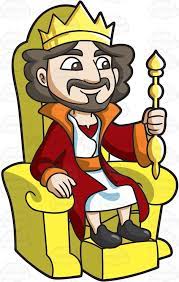 খেলা
2 টি ভিন্ন কালারের A-ফোর কাগজ নিই। একটি কাগজ চারবার অর্ধেক ভাঁজ করি এবং 16 টুকরো করি।
1
10
একইভাবে অন্য কাগজটিও 16 টুকরো করি
সবুজ রংএর টুকরোগুলোতে বড় করে ১ লিখি
অন্য রংএর টুকরোগুলোতে বড় করে ১0 লিখি
রুমির ৭৫ টি মারবেল আছে এবং রাজুর ৪৭ টি মারবেল আছে। রুমির থেকে রাজুর কয়টি মারবেল বেশি বা কম আছে?
75- 47=
কম আছে,
?
গাণিতিক বাক্য
রাজকোষ ও কোটাল খেলার মাধ্যমে
সংখ্যাগুলোর স্থানীয়  মান
দশক
একক
দশ টাকা
এক টাকা
দশ টাকা
এক টাকা
7
5
দশক
একক
4
7
?
75- 47=
একক স্থানের অঙ্ক
আমরা ৫ থেকে ৭ বিয়োগ করতে পারি না, তাই দশক স্থান হতে ১ দশক একক স্থানে সরাই
১০
6
১
১
১
10
10
7  5  
      4  7
১
১
১
10
10
১
১
১
10
১
10
১
১
10
১
১
১
একক স্থানের অঙ্ক বিয়োগ করি
10
10
১
১
১
১০
6
৮
15 – ৭ =
10
১
১
১
7  5  
      4  7
10
১
১
১
10
১
১
১
৮
10
১
১
১
দশক স্থানের অঙ্ক বিয়োগ করি
১০
6
১
10
2
6 – 4 =
7  5  
      4  7
১
10
১
১
10
৮
2
১
১
10
১
১
10
10
১
১
7  5  
 4  7
১
১
১
১
৮
2
১
১
10
10
রাজুর 28 টি মারবেল কম আছে
দলীয় কাজ
রাজকোষ ও কোটাল খেলার মাধ্যমে বিয়োগ কর
?
দল নং ১
45- 19=
দল নং ২
?
84- 65=
?
দল নং ৩
60- 42=
একক কাজ
সঠিক উত্তরটিতে ক্লিক কর
63- 45=
১১
18
১২
সঠিক হয়েছে
আবার চেষ্টা কর
আবার চেষ্টা কর
আবার চেষ্টা কর
আবার চেষ্টা কর
সঠিক হয়েছে
76- 39=
37
৪১
৩3
[Speaker Notes: এই স্লাইডটিতে ট্রিগার এনিমাশন ব্যবহার করা হয়েছে।]
মূল্যায়ন
বিয়োগ করোঃ
?
87- 79=
56- 48=
?
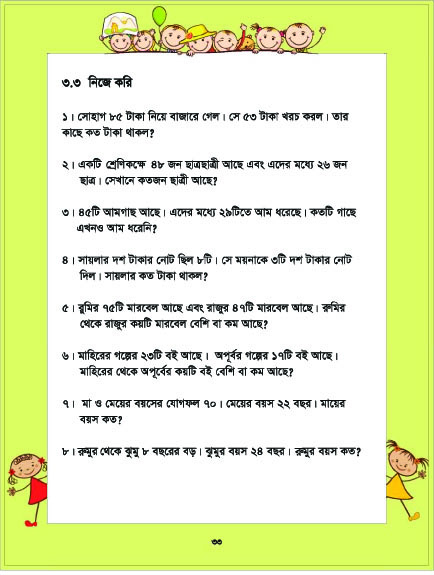 পাঠ্য বই সংযোগ
বাড়ির কাজ
পাঠ্যবই এর 33 পৃষ্ঠার 3 ও 6
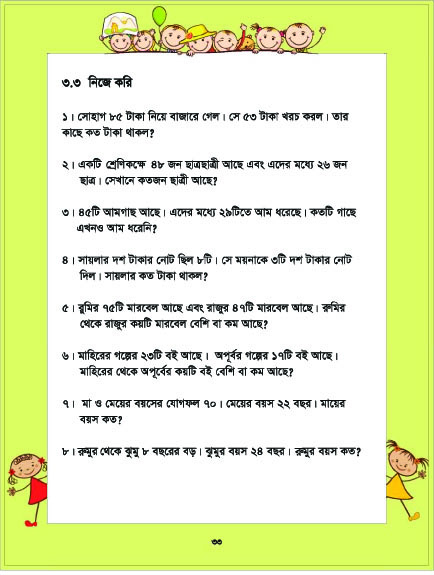 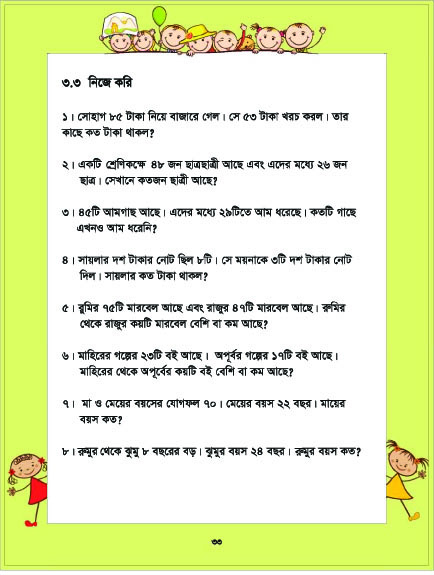 সবাইকে ধন্যবাদ